ACTIVITY 1:
How much money is in the trays below?
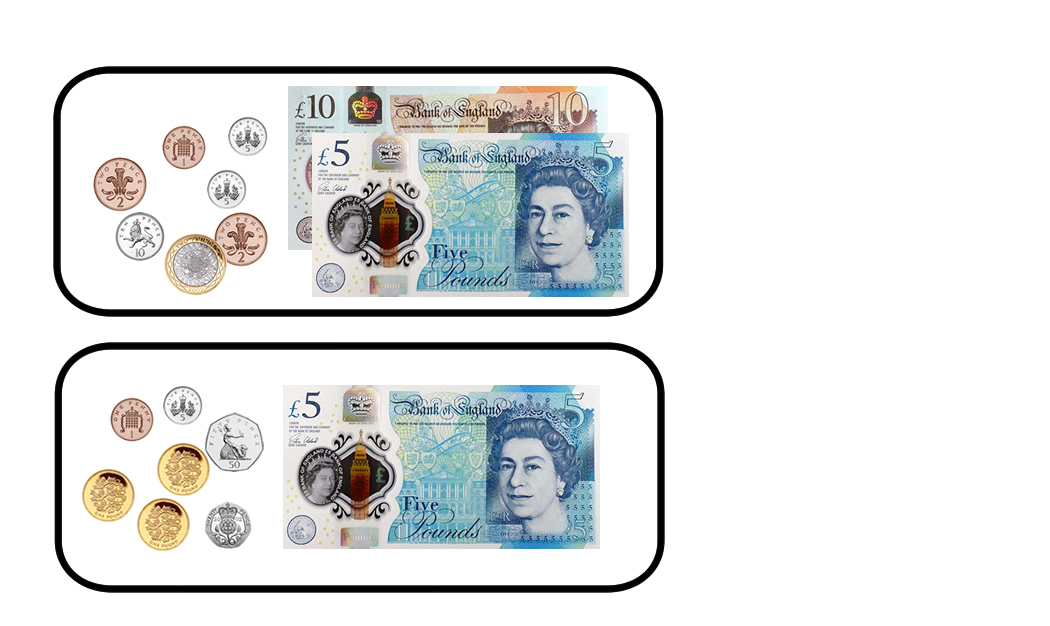 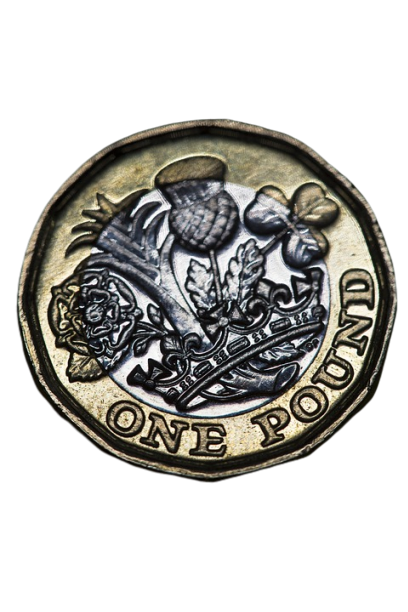 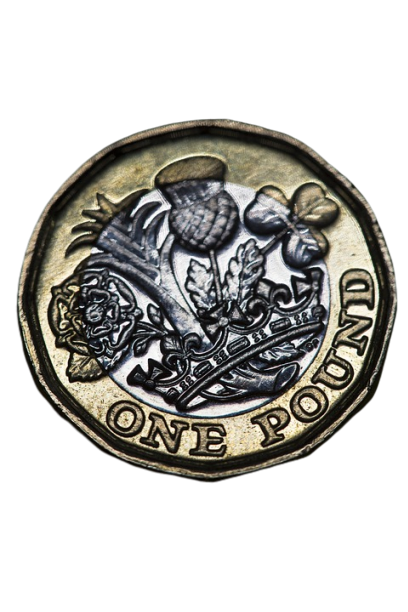 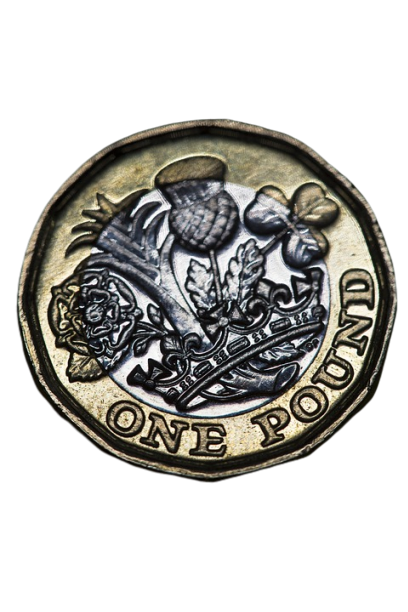 ACTIVITY 1:
How much money is in the trays below?
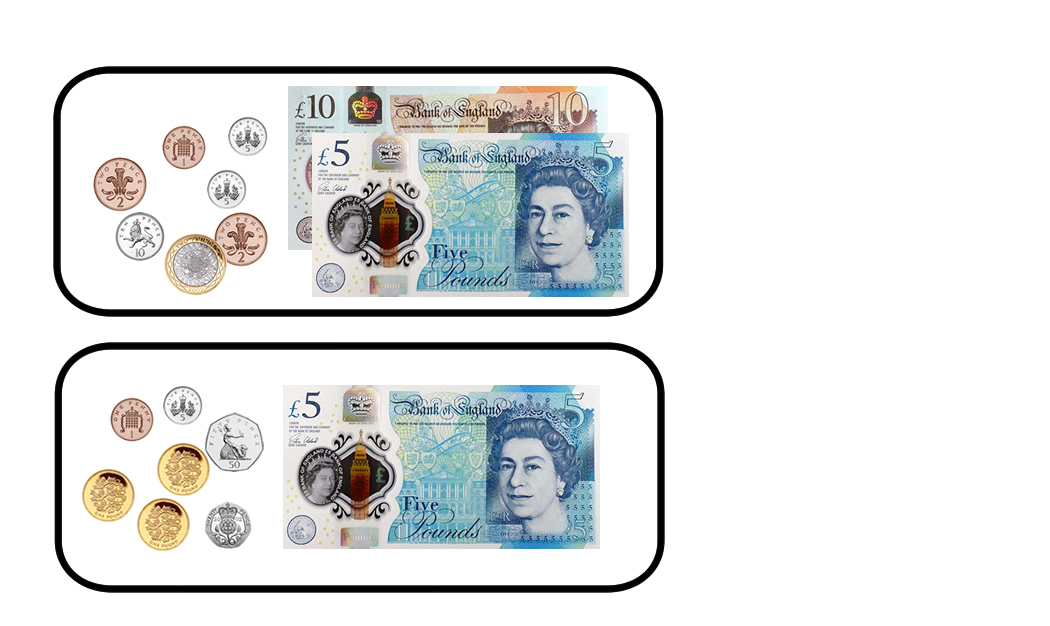 This tray has £17.25.





This tray has £8.76

Think about what helped you to know how much was in each tray? What did you compare first?
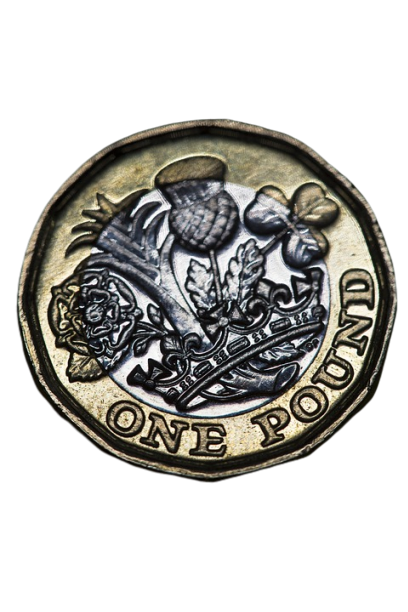 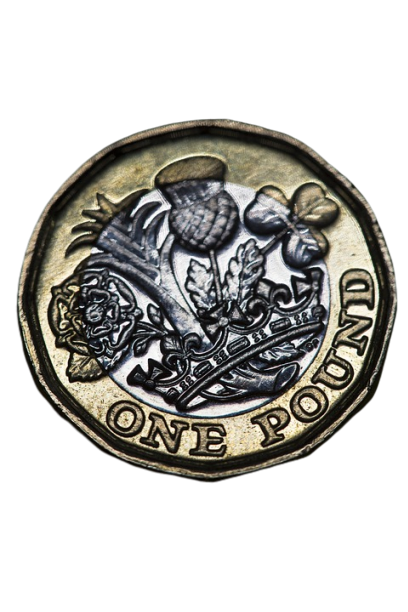 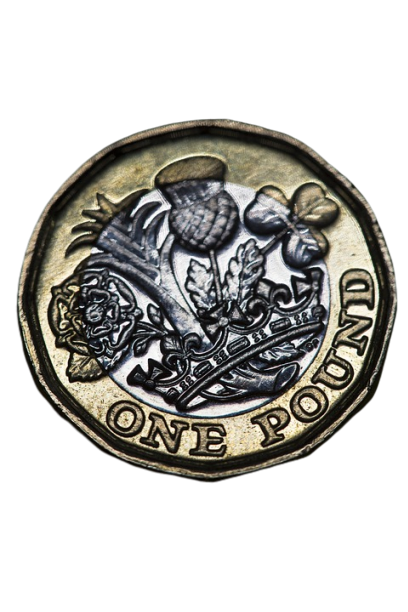 ACTIVITY 2:
Complete the part-whole models to show how many pounds and pence there are or what the total is...
£21
18p
£12
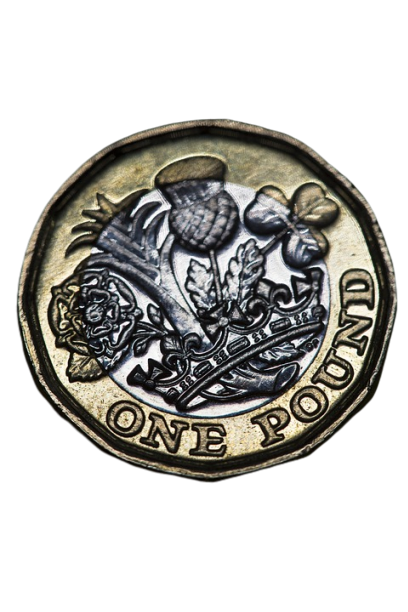 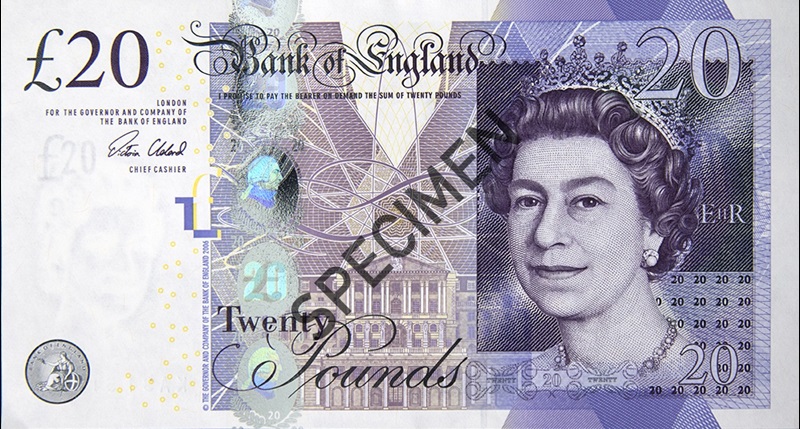 £21.56
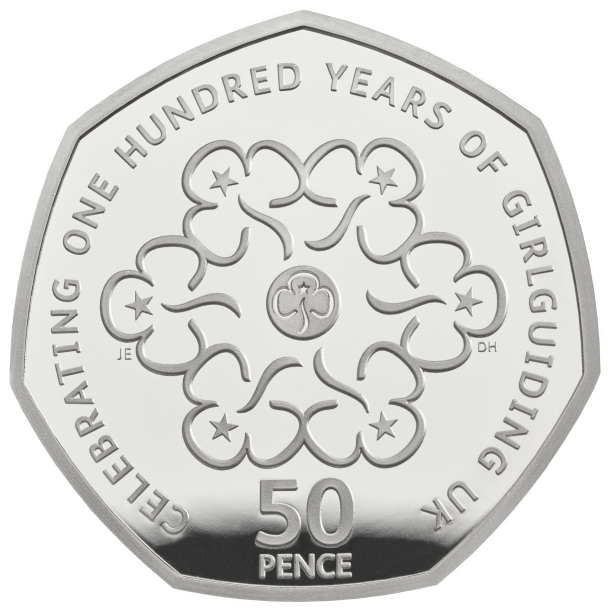 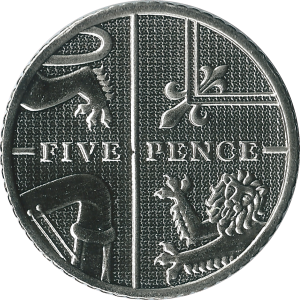 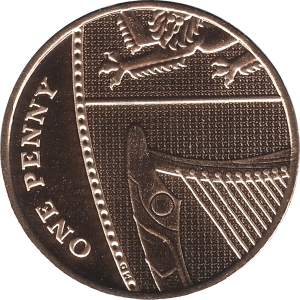 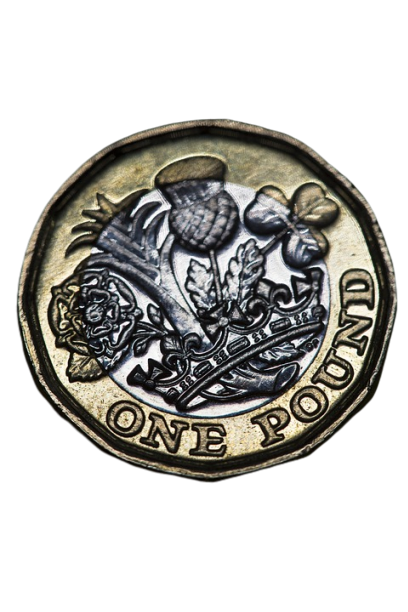 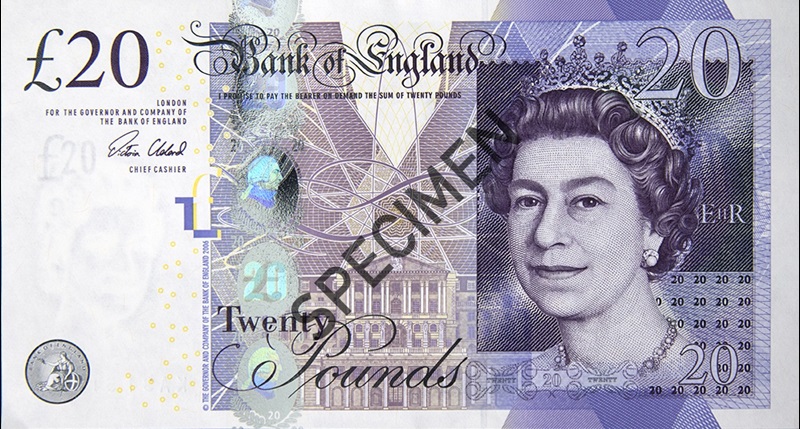 ACTIVITY 2:
Complete the part-whole models to show how many pounds and pence there are or what the total is...
56p
£21
18p
£12
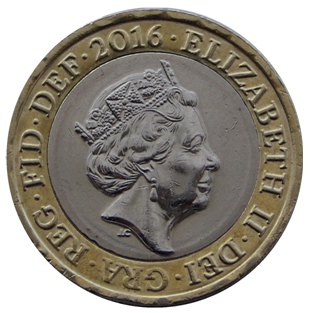 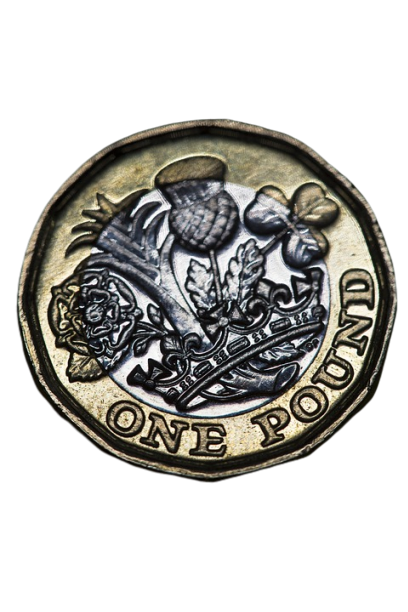 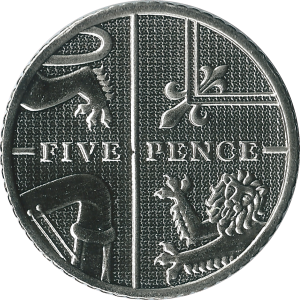 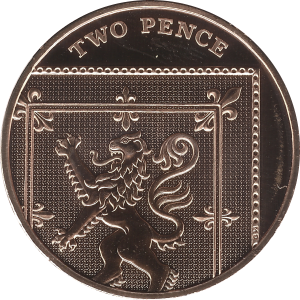 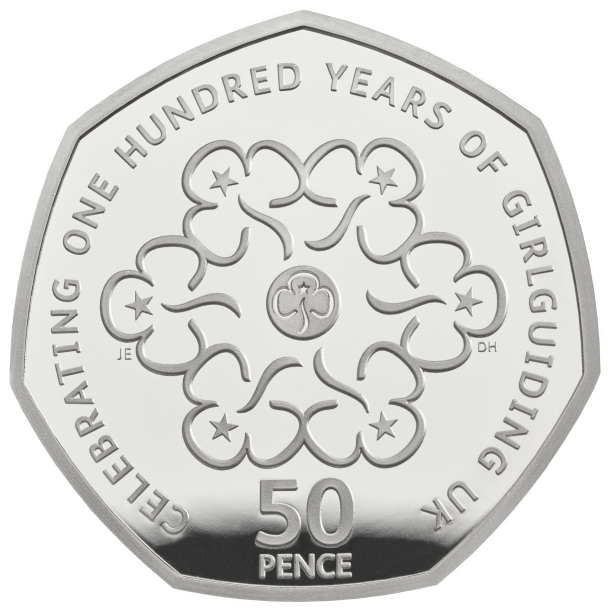 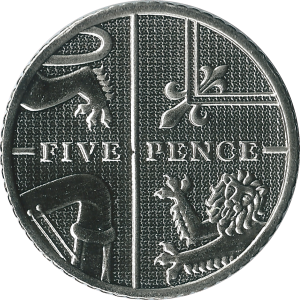 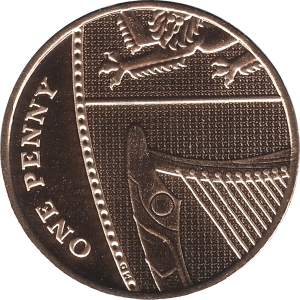 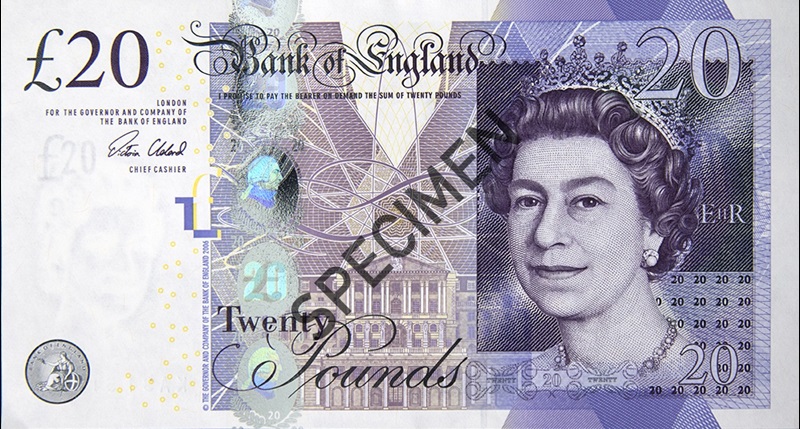 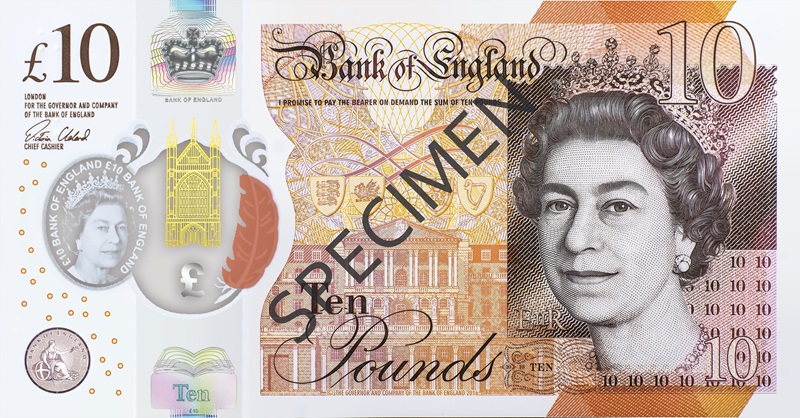 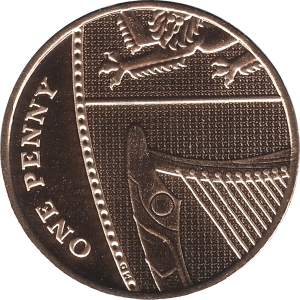 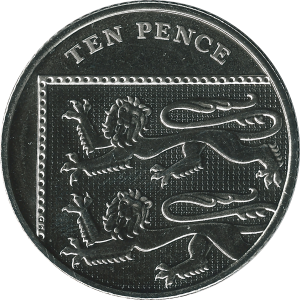 £21.56
£12.18
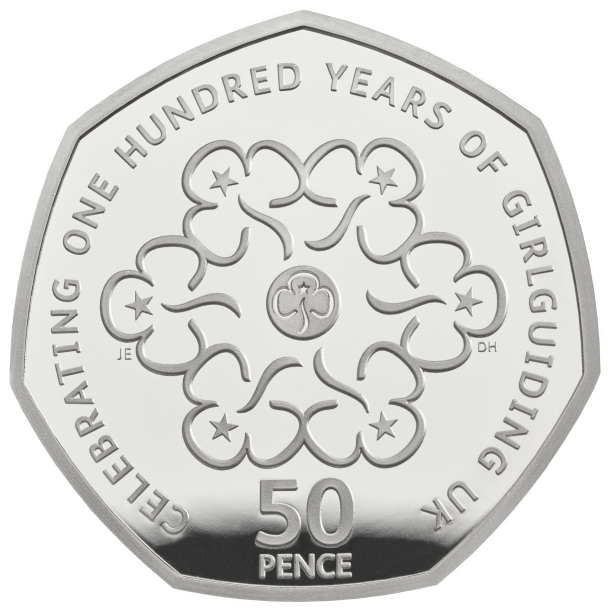 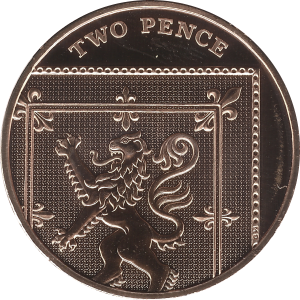 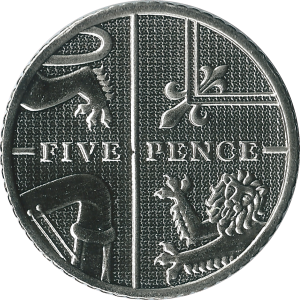 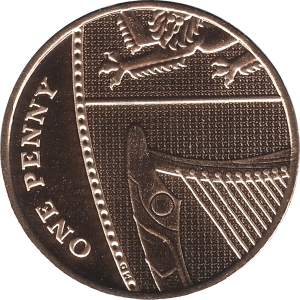 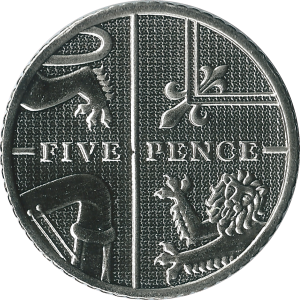 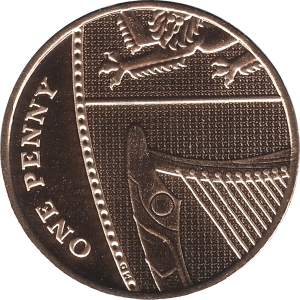 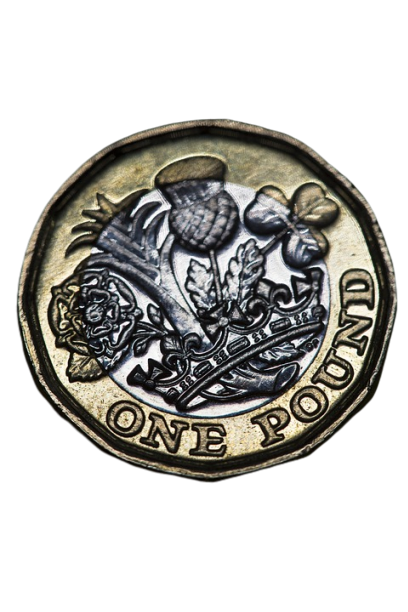 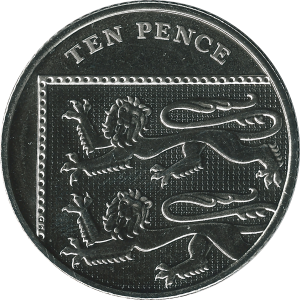 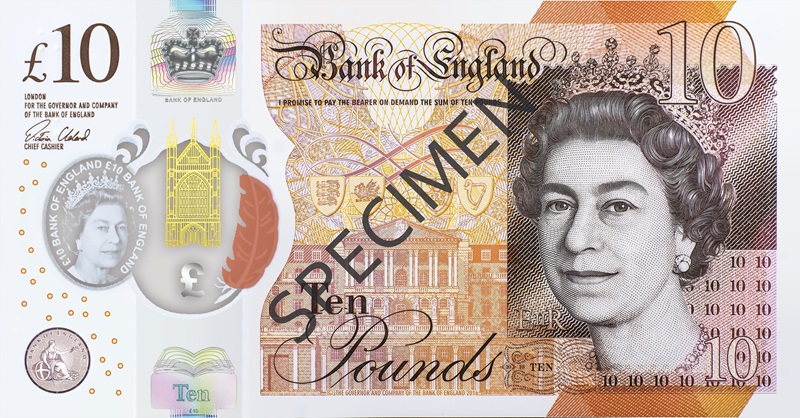 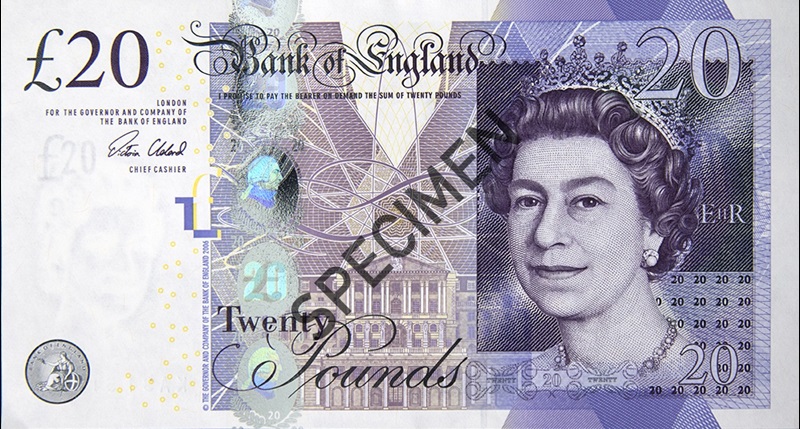 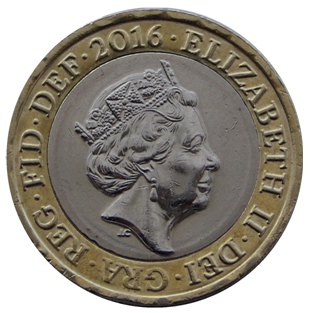 ACTIVITY 3:
Can you convert the amounts below into pounds and pence?

567p


507p


57p


560p
ACTIVITY 3:
Can you convert the amounts below into pounds and pence?

567p = £5.67


507p = £5.07


57p = £0.57


560p = £5.60
ACTIVITY 4:
Hamira has the following coins and note:





She chooses three items each time.
Are the following statements always, sometimes or never true?

She can make an even total.

She can make an amount more than £16.

She can make an amount which ends in 5. 

She can make a total which is less than £5.
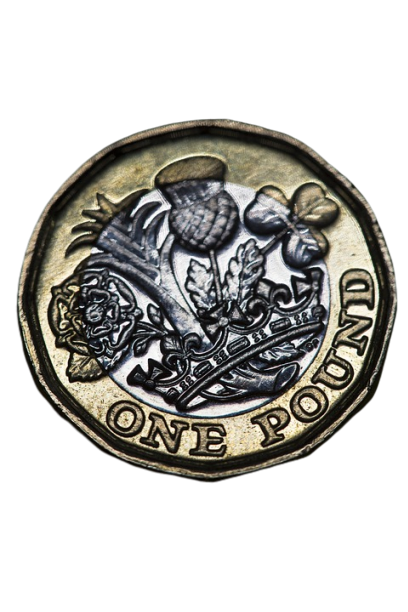 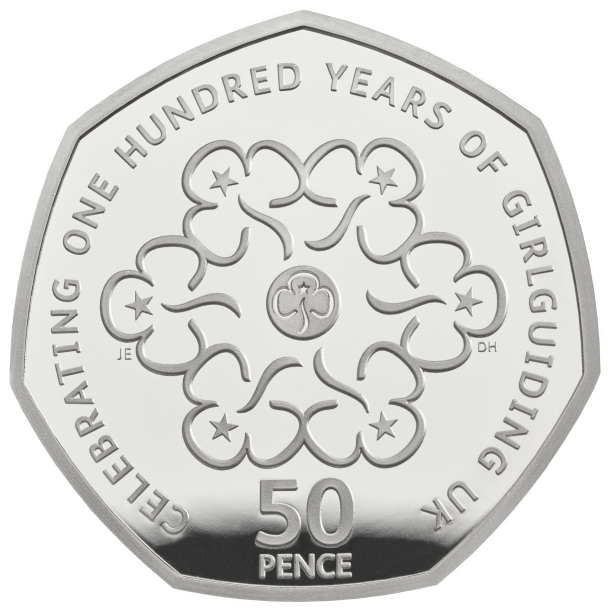 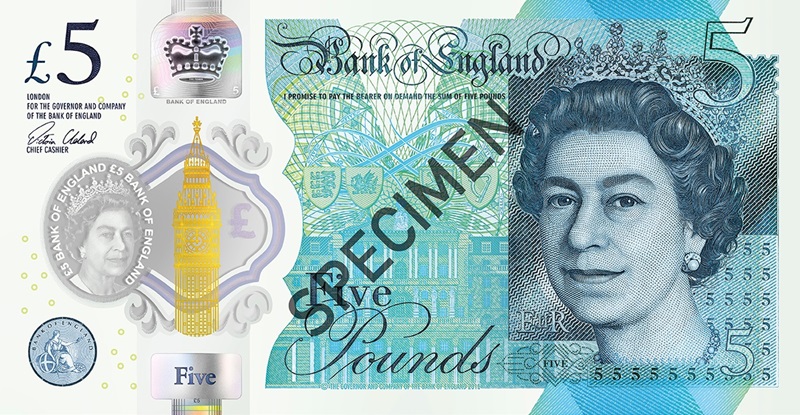 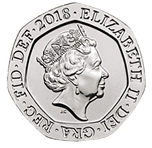 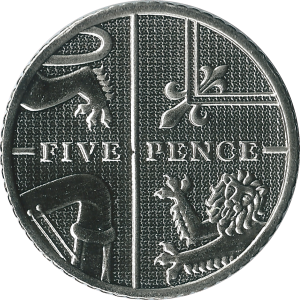 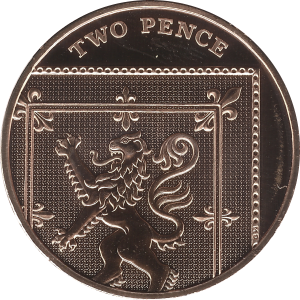 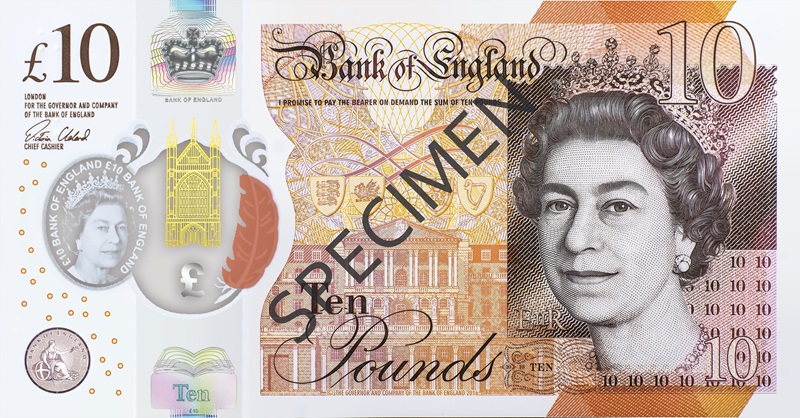 ACTIVITY 4:
Hamira has the following coins and note:





She chooses three items each time.
Are the following statements always, sometimes or never true?

Sometimes – as long as her final piece is £1, 20p or 2p.

Never - £16 is the greatest possible amount.

Sometimes – when the 5p piece as her smallest piece. 

Sometimes –if she uses the coins and no notes.
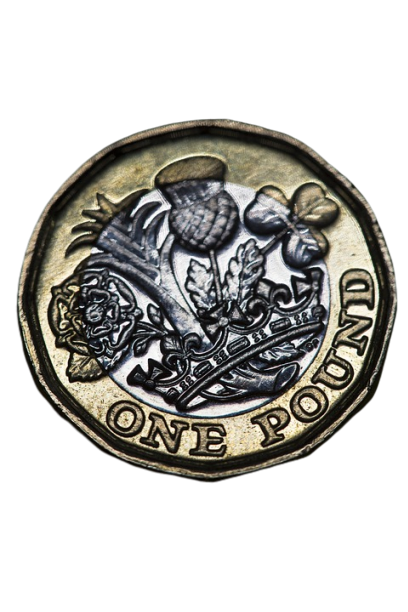 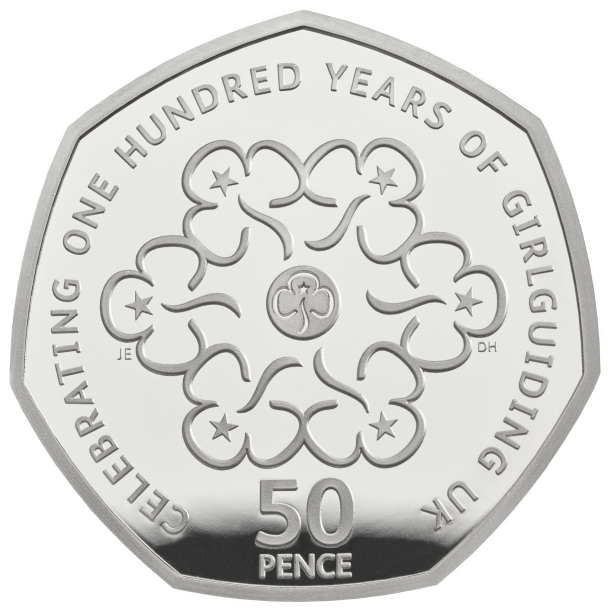 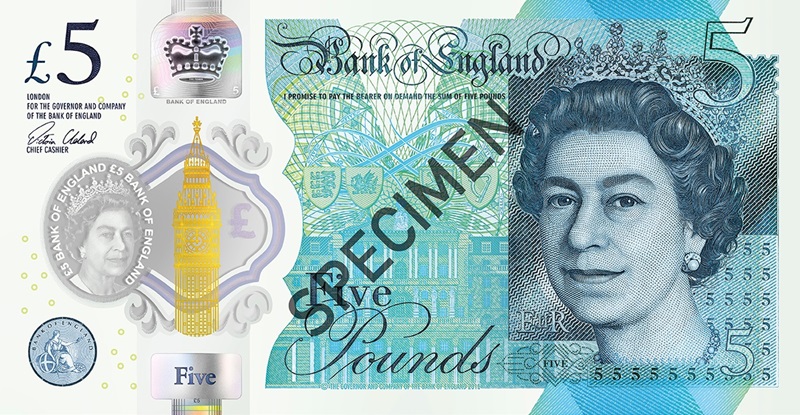 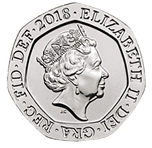 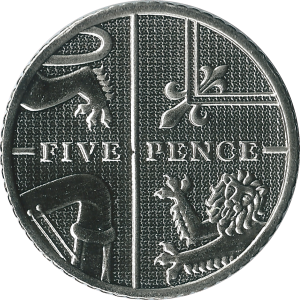 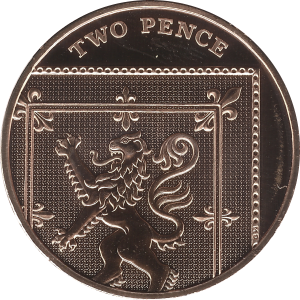 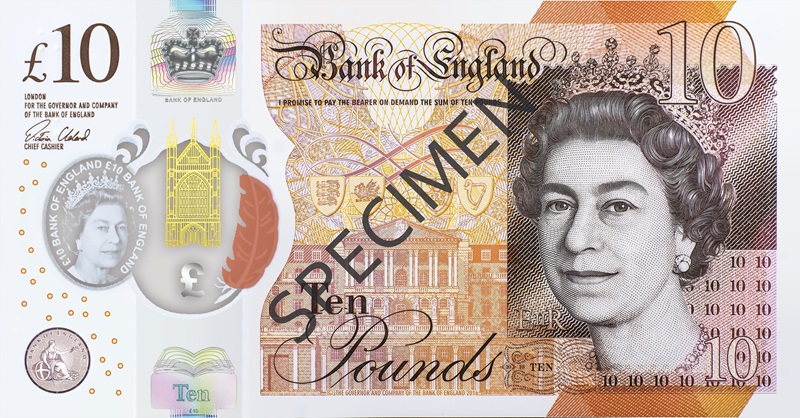 EVALUATION:
Miss Apple’s class are converting between pounds and pence.
Are the children correct or incorrect? Explain your answer.

Jim says, “2,650p is the same as £2.65.”


Ahmed says, “75p can be written as £0.75.”


Destiny says, “550p equals £5.55.”


Chen says, “£4.40 is equivalent to 404p.”
EVALUATION:
Miss Apple’s class are converting between pounds and pence.
Are the children correct or incorrect? Explain your answer.

Jim says, “2,650p is the same as £2.65.”Jim is wrong, 2,650p is the same as £26.50.

Ahmed says, “75p can be written as £0.75.”Ahmed is correct £0.75 is decimal notation for 75 pence. 

Destiny says, “550p equals £5.55.”Destiny is incorrect, £5.55 equals 555p, not 550p. 

Chen says, “£4.40 is equivalent to 404p.” Chen has made a place value error, he has confused the digit 4 in the tenths column with the value of a digit 4 in the hundredths column, so £4.40 correctly equals 440p.